Wednesday April 6, 2011
MC3E Weather Briefing
Overview
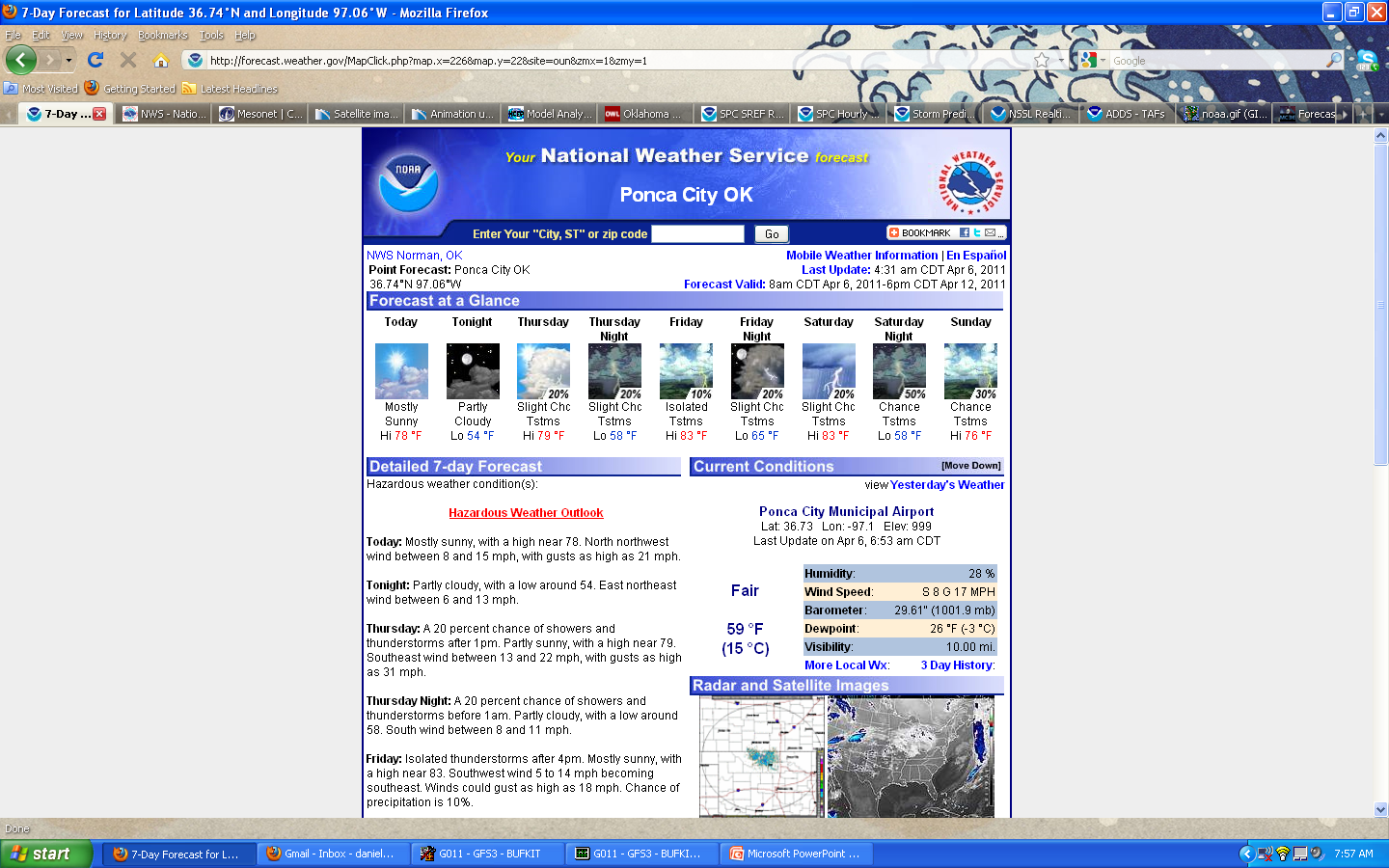 Today – A lack of low-level moisture will keep the region dry with some passing mid to upper-level clouds
Thursday –  Storm chances increase with marginal moisture return. More likely high based cumulus development later evening
Friday – Better low-level moisture return bring chances of isolated storms late afternoon
Weekend – Storm chances persist with best chance of wide-spread precip SAT night as a strong upper-storm system approaches
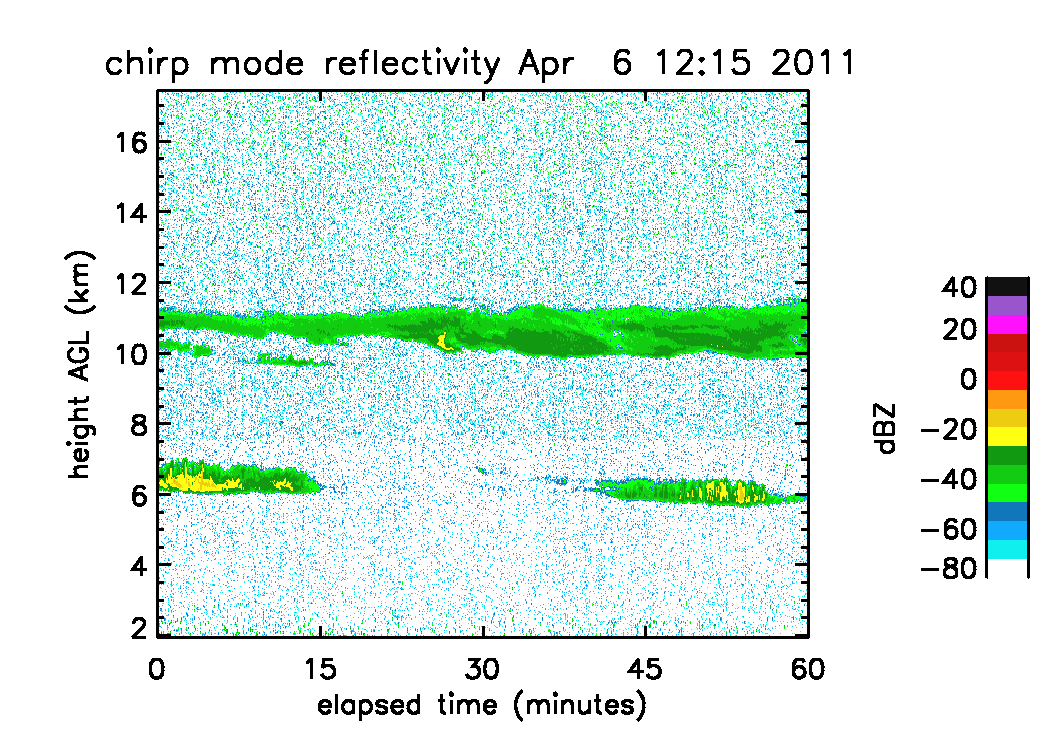 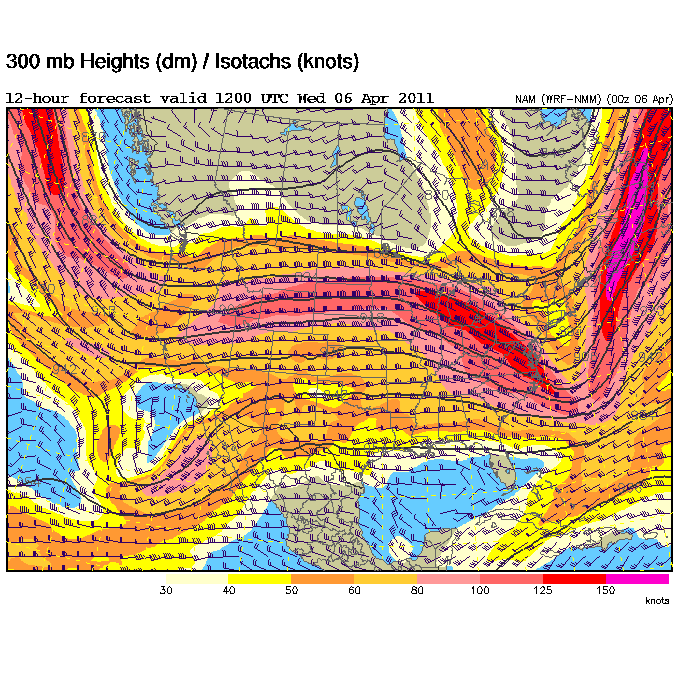 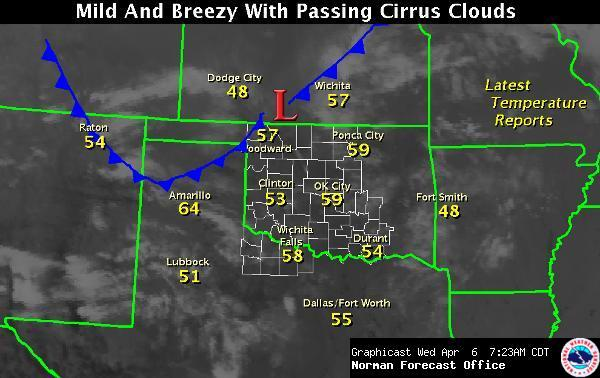 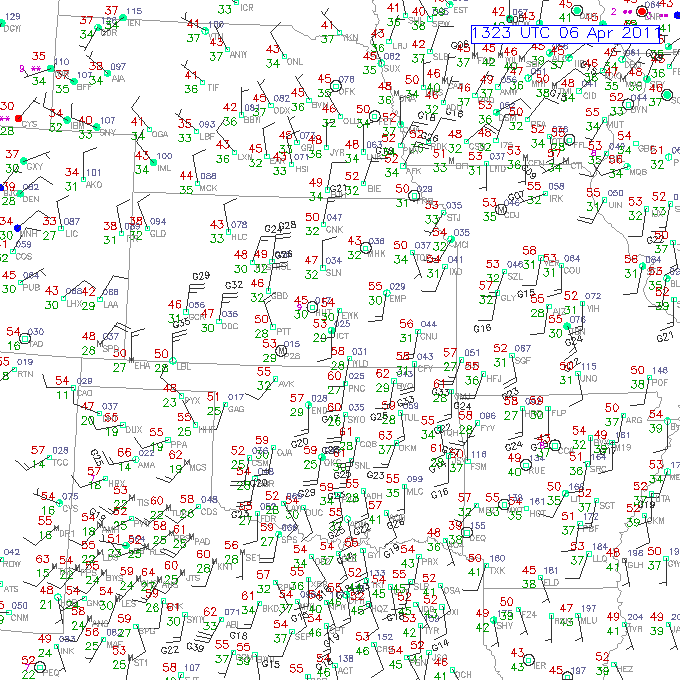 Surface front across the region today. 
Low dewpoints will keep humidity values down today
Forecast Day 0
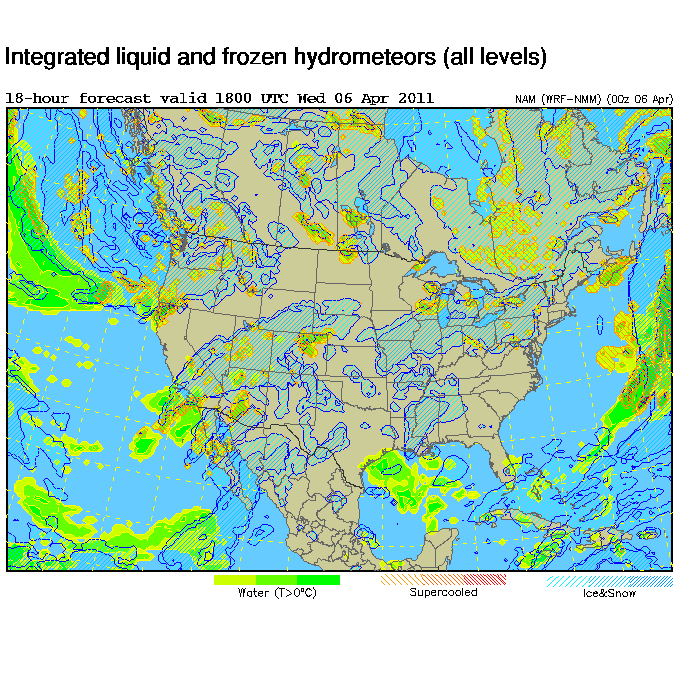 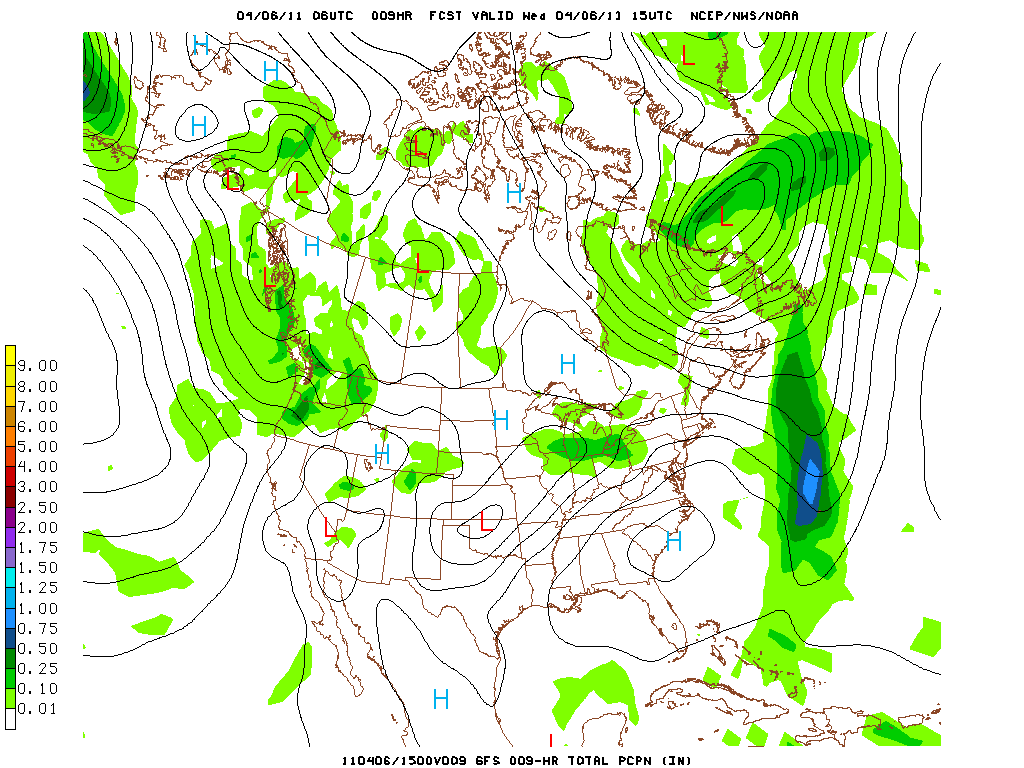 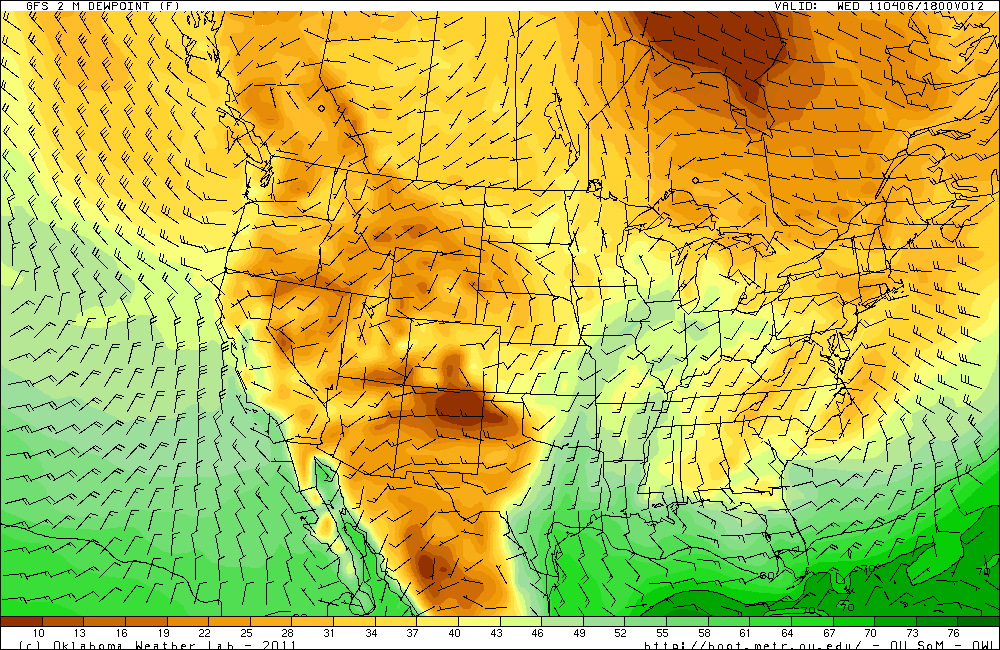 NWS noted that no models are handling low-level moisture very well (dewpoint forecast is tricky the next couple days)
Forecast Day 1 (Thursday) 12Z
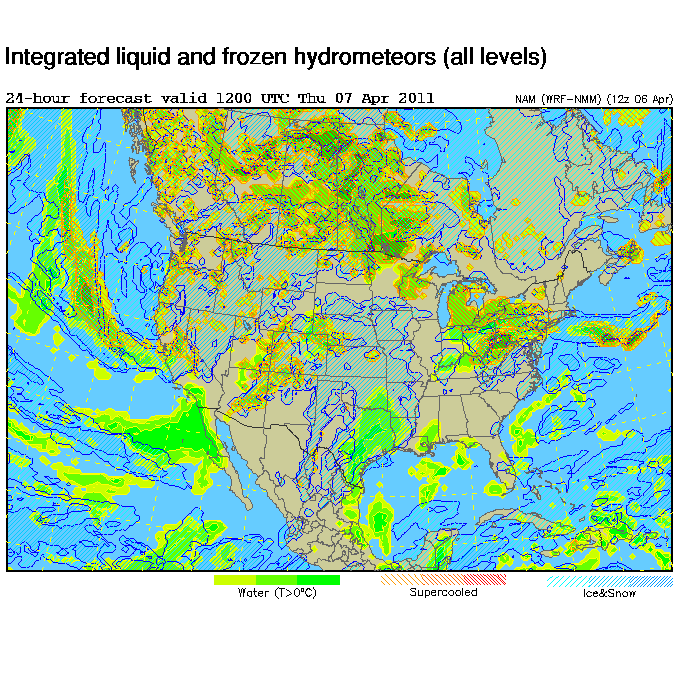 500mb RH (GFS) 12Z
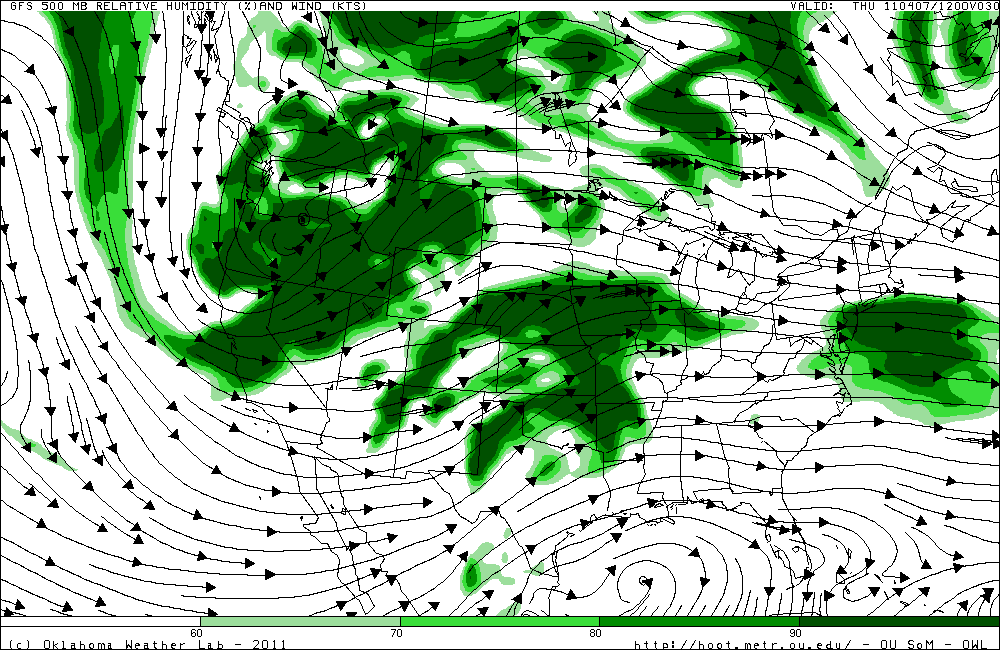 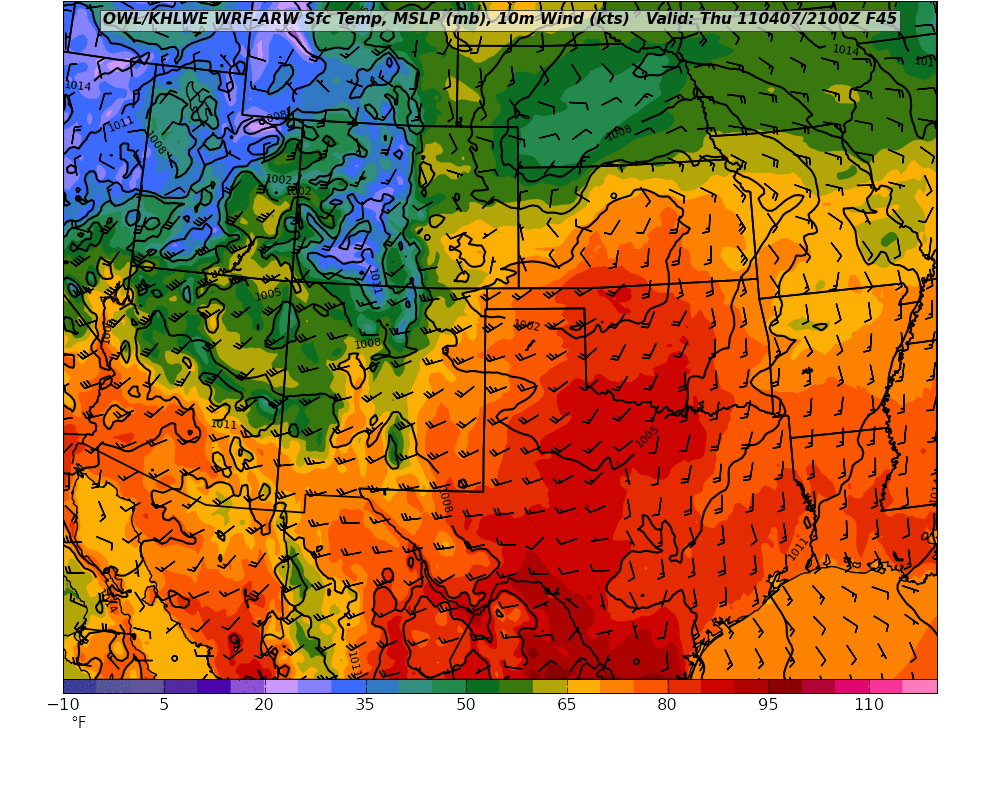 Forecast Day 1 (00Z)
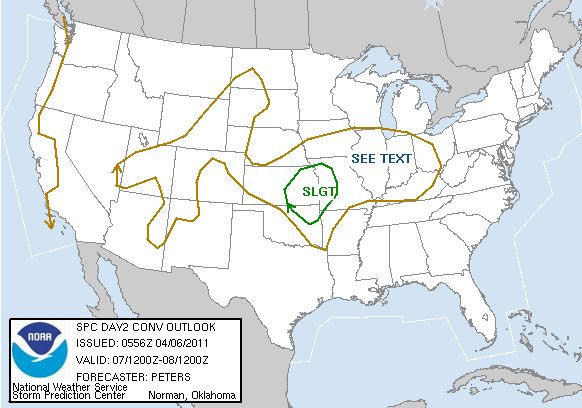 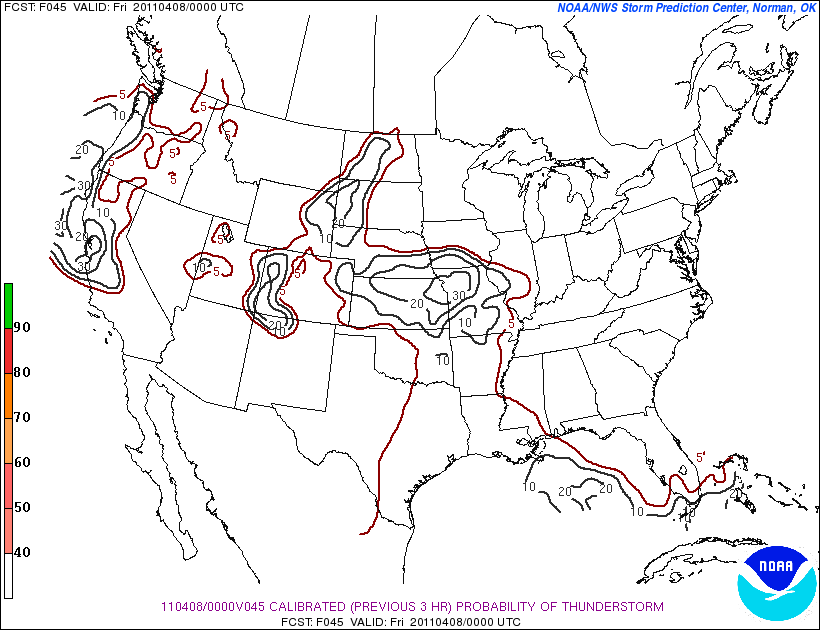 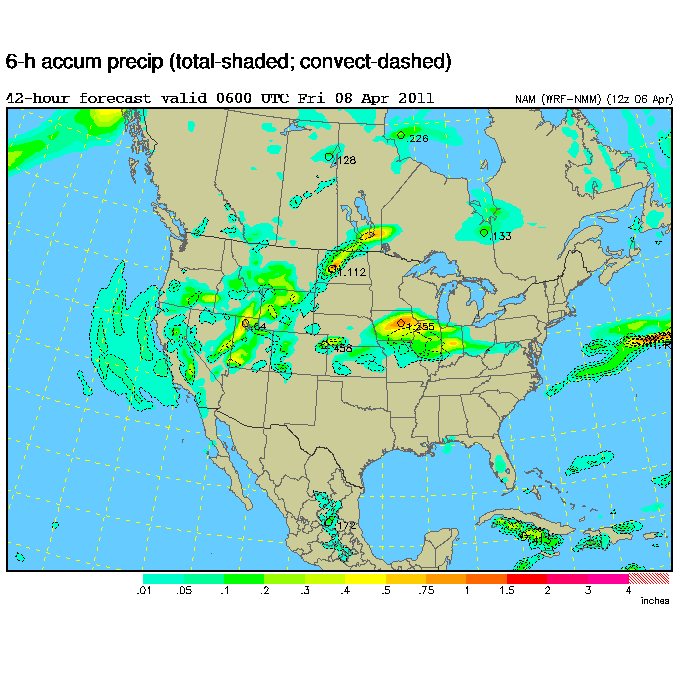 NAM (left) and GFS (below) 6-hour accumulated precip (starting at 00Z)
OWL WRF 21Z-00Z-03Z
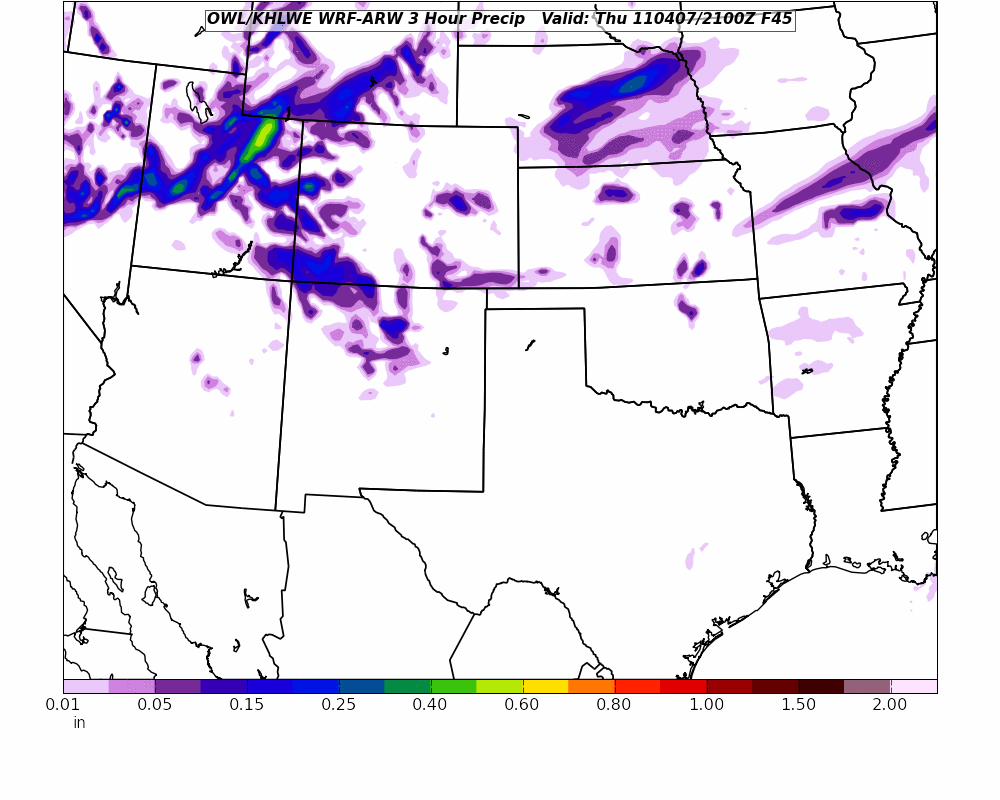 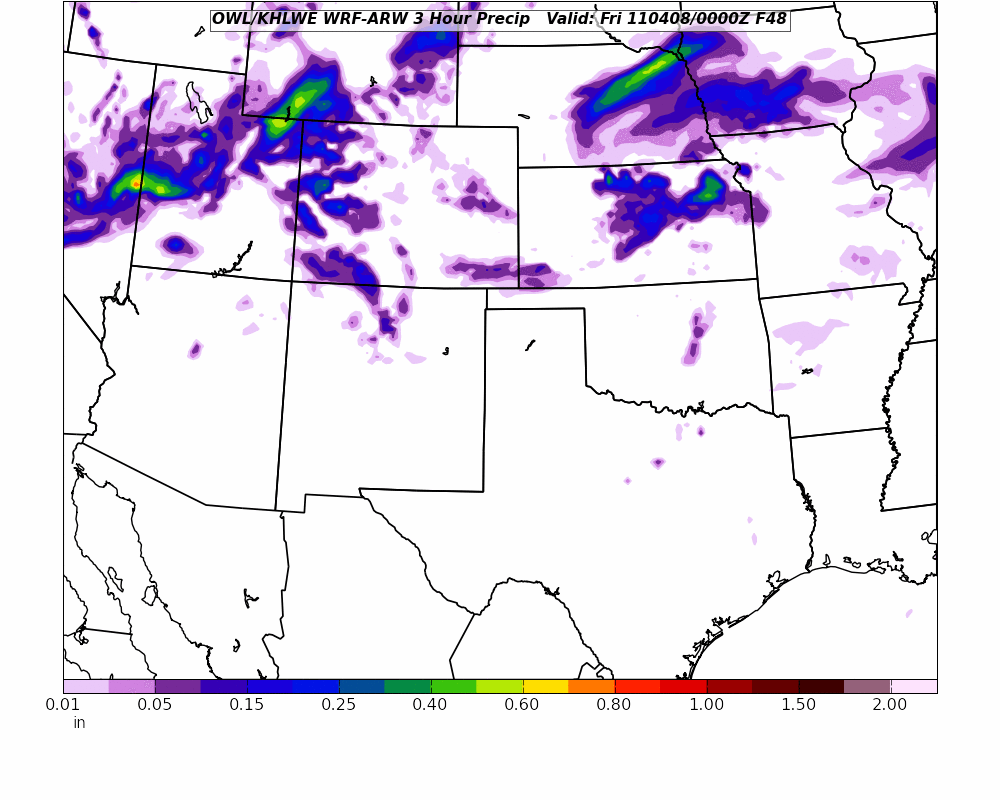 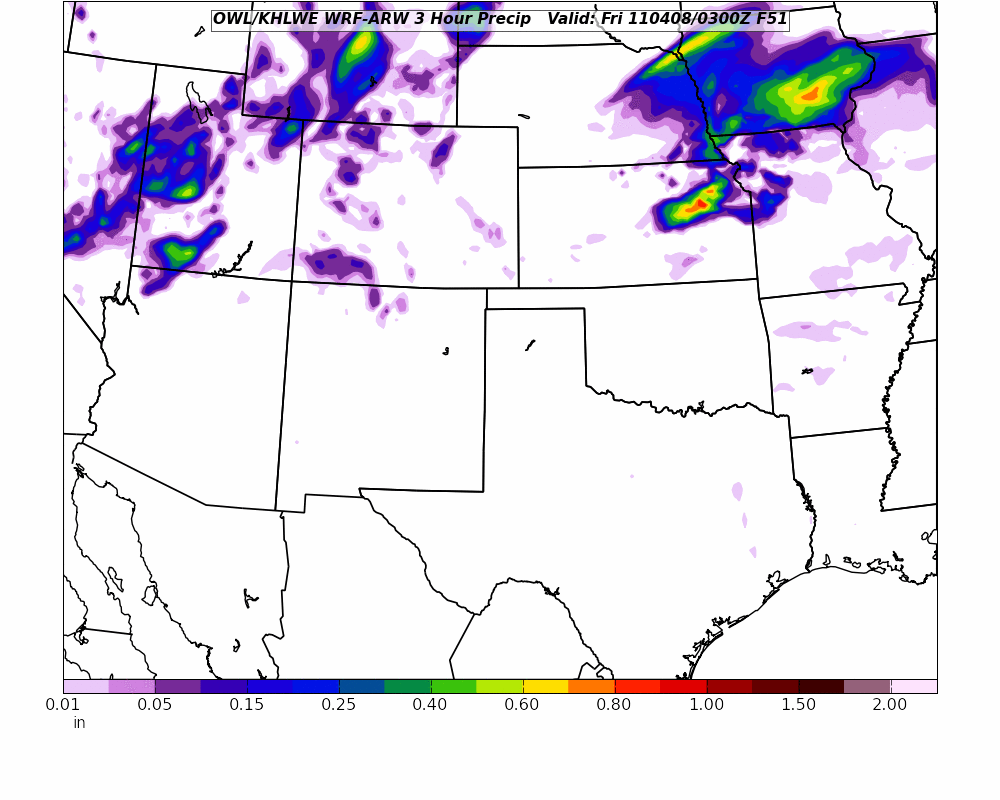 Day 2 Forecast (Friday)
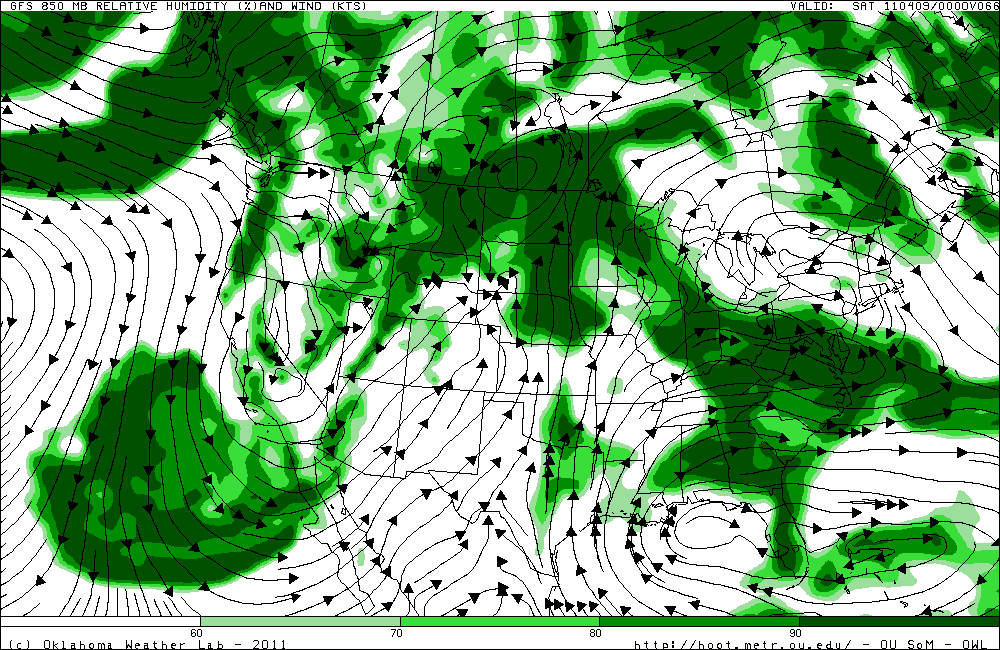 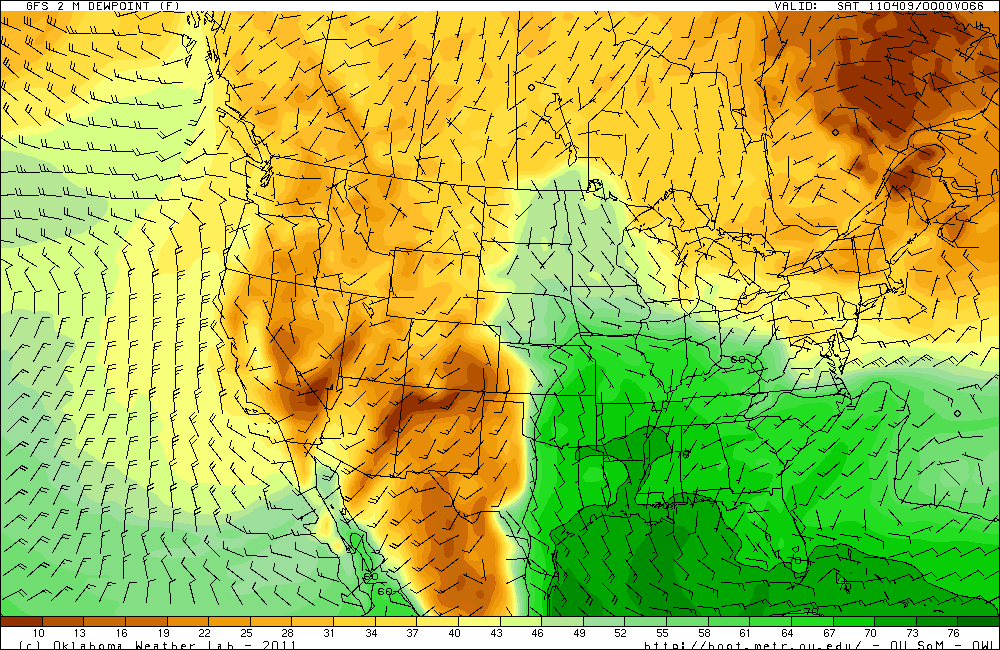 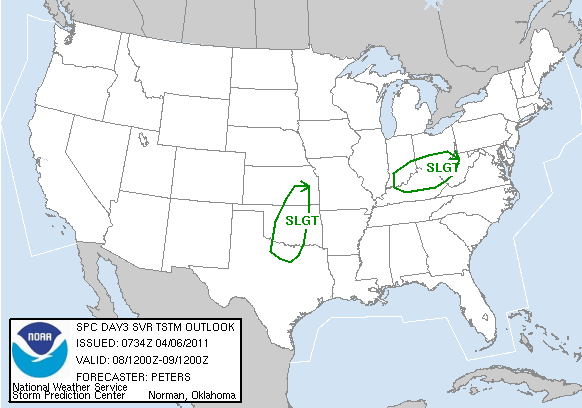 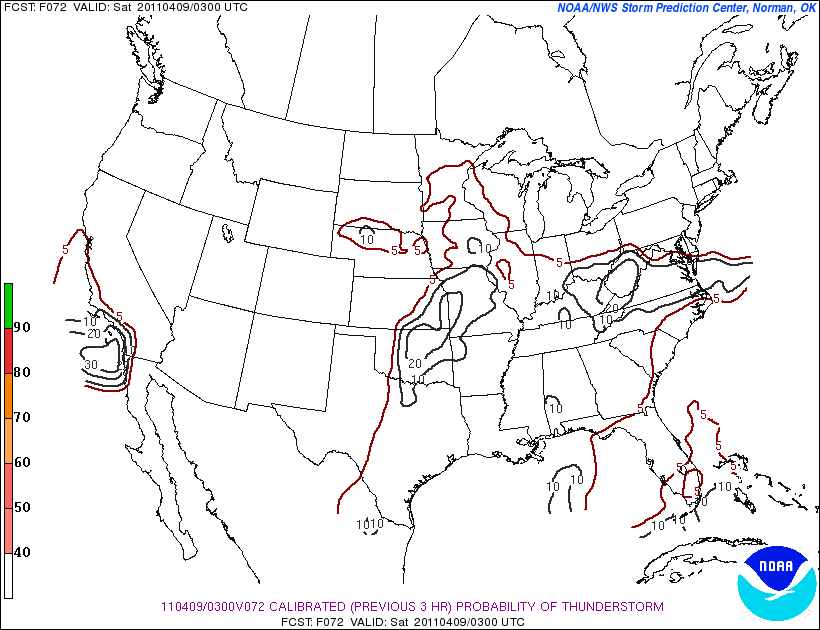 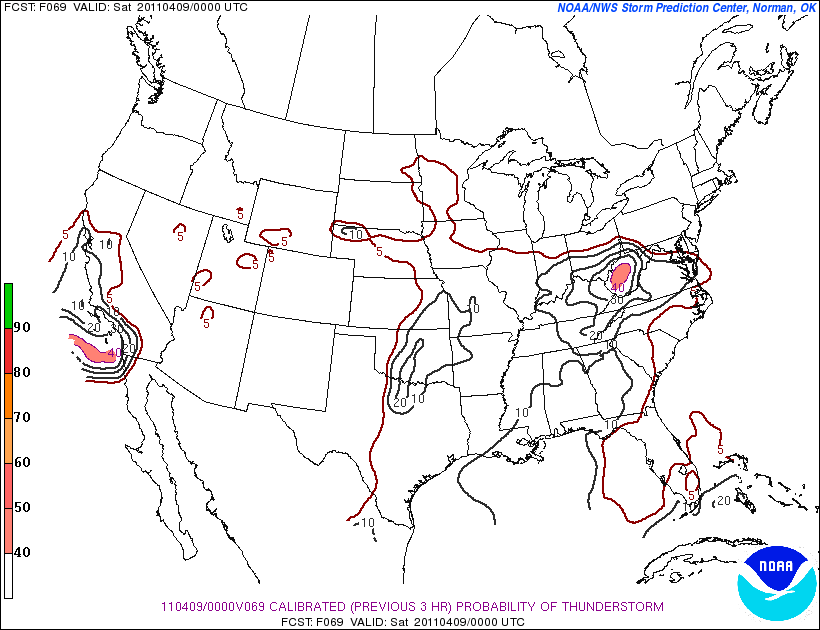 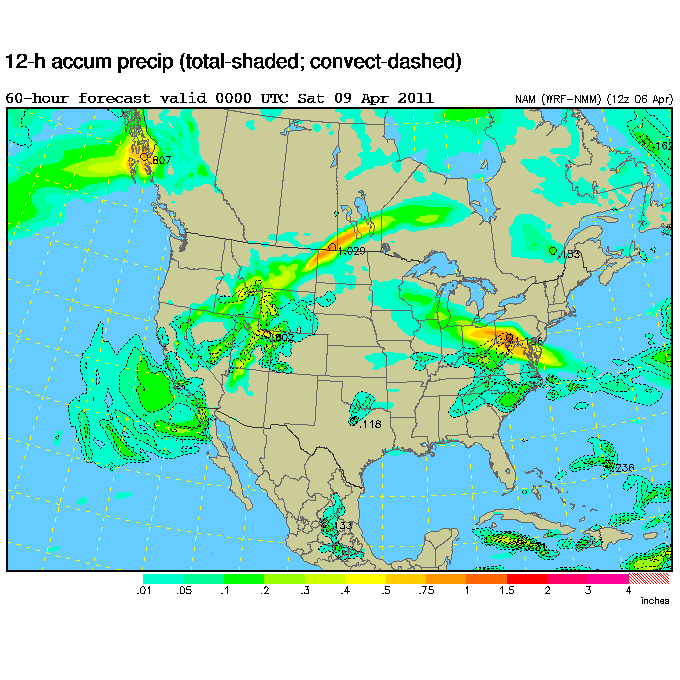 Extended Forecast
BUFKIT (GFS)Forecast Sounding Overview at SGP